Ruck March Criteria
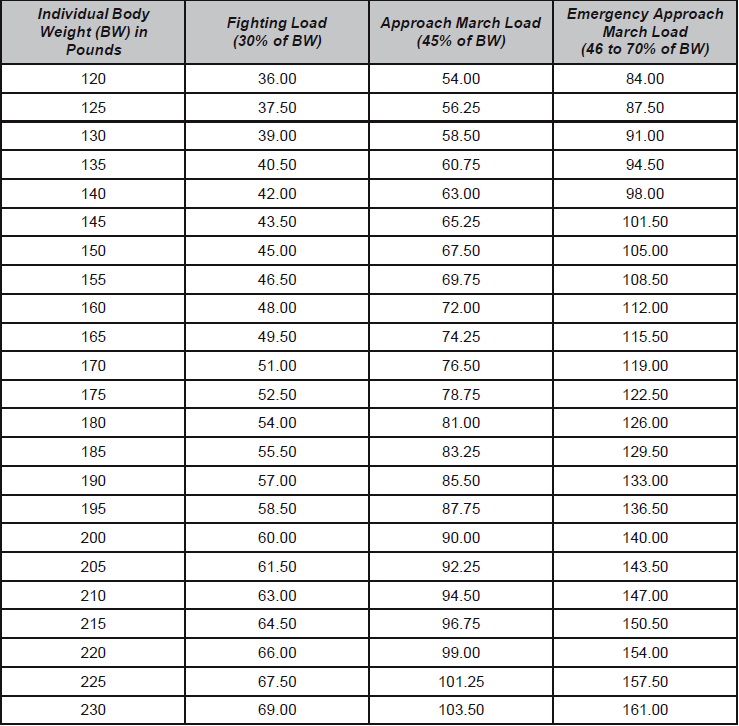 Weight standards are non-gender specific.
1
Table 3-4. Body weight percentage for combat loads. from ATP 3-21x18 April 2017